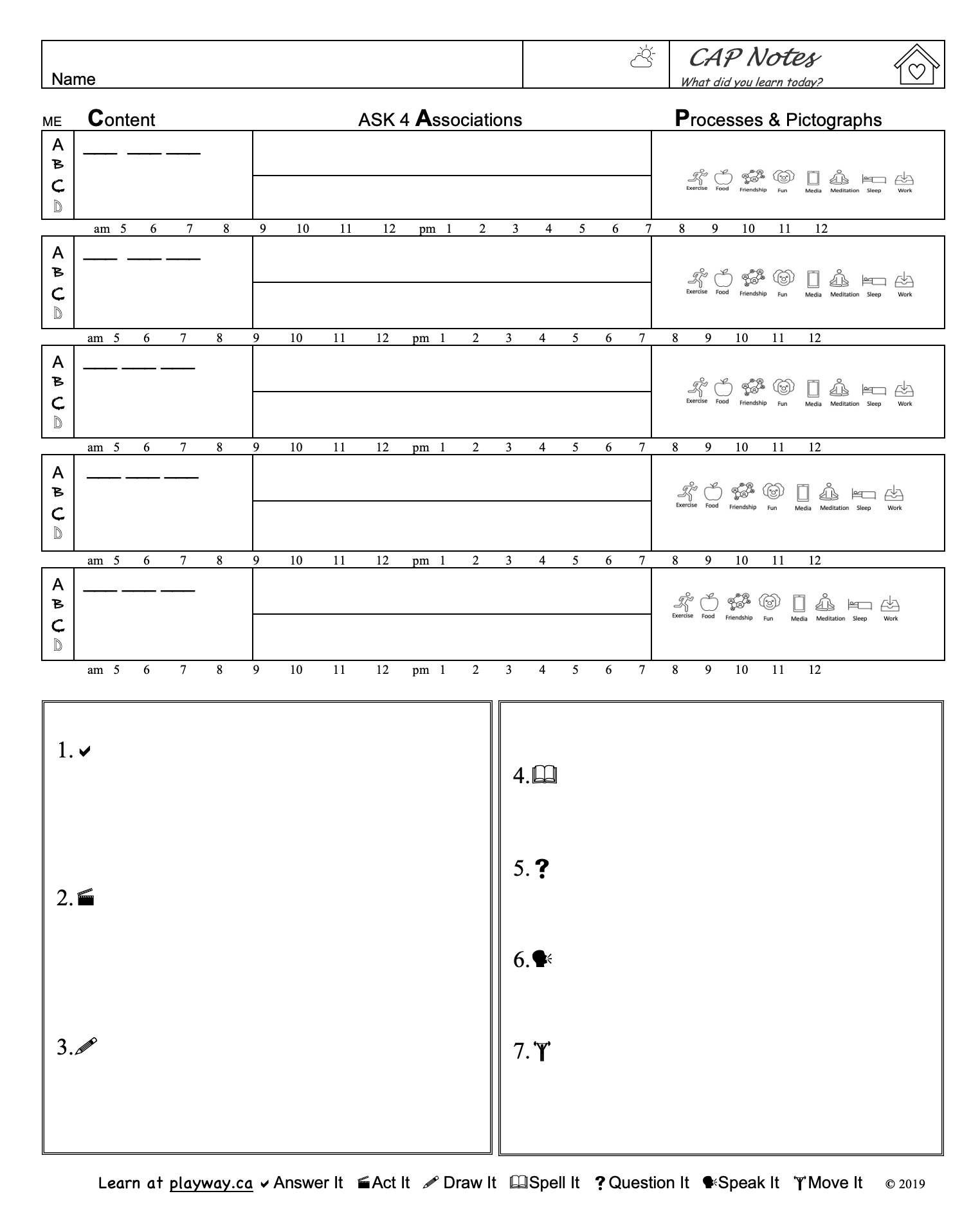 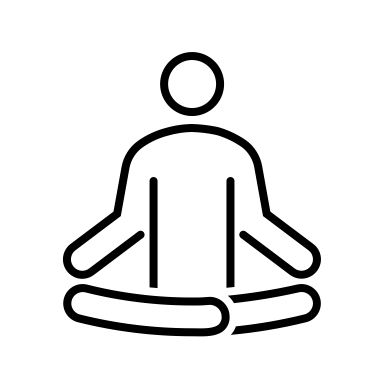 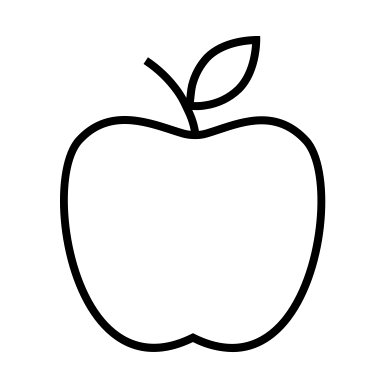 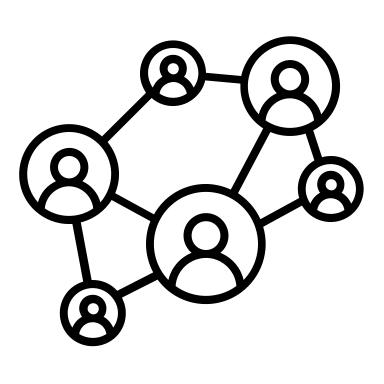 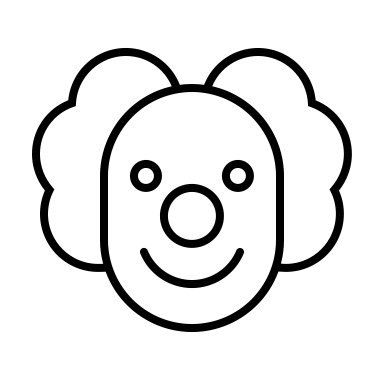 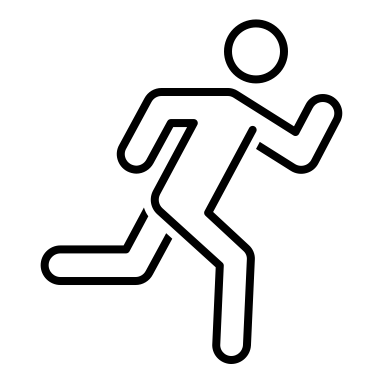 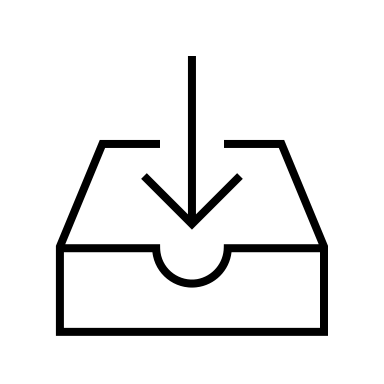 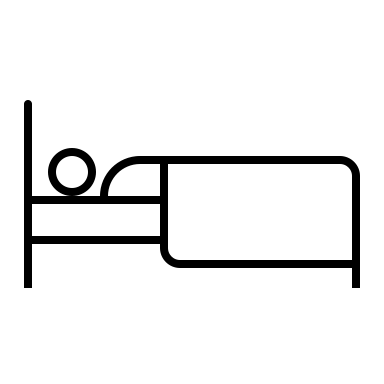 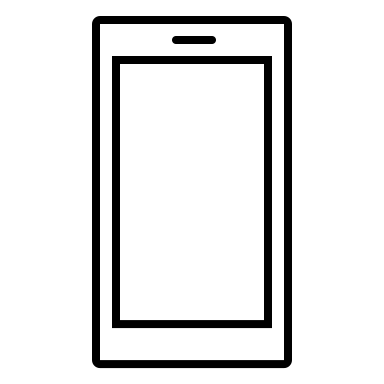 Exercise
Food
Friendship
Fun
Meditation
Sleep
Work
Media
1